Wild AnimalsNumbers
1
one
dinosaur
2
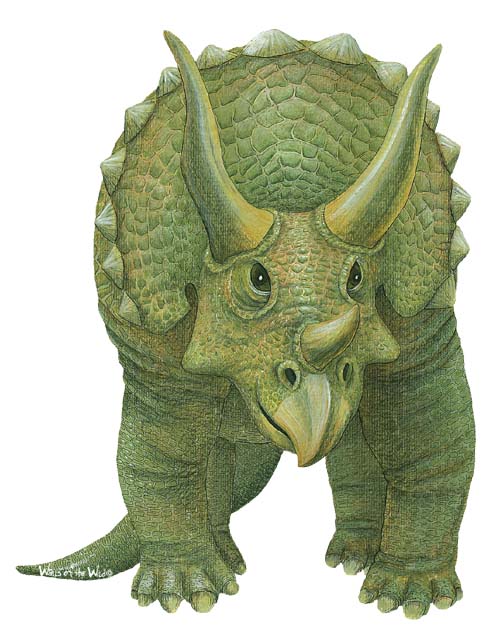 two
dinosaurs
3
three
dinosaurs
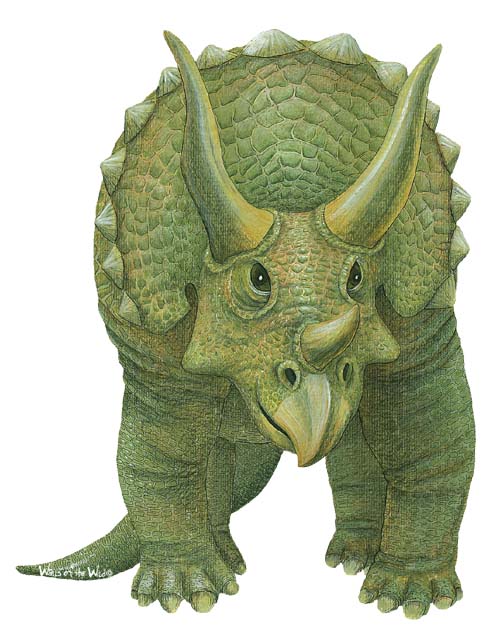 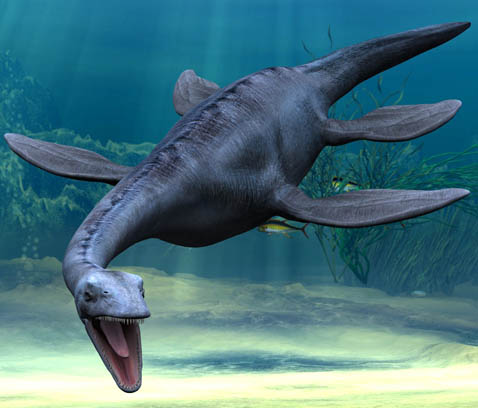 4
four
dinosaurs
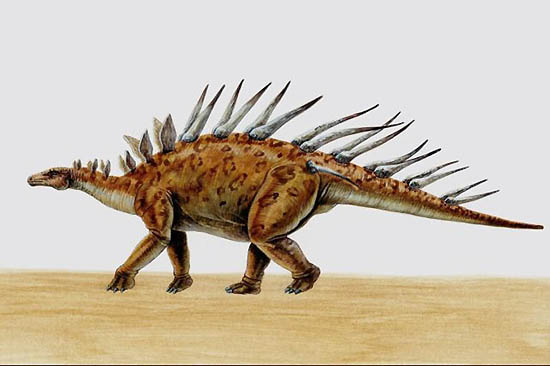 5
five
dinosaurs
6
six
dinosaurs
How many?
Сколько